Acidobazická rovnováha (ABR)
MUDr. Stanislav Matoušek, PhD
Systém prezentace
Složitá oblast? 
Postupné kroky            dobré porozumění, stavím na tom, co už znám
Aktivní učení:
Vložený slide s otázkami k řešení – věnujte čas samostatnému hledání řešení
Minimální čas je dole
Odpovědi – další slide
Proč aktivní učení?
Větší radost a zájem
Hlubší znalosti
Pamatuji si déle.
 Vložené úsilí navíc se vyplatí
[Speaker Notes: Acidobazická rovnováha má pro mnohé pověst obtížné oblasti fyziologie a patofyziologie. Žádný „strašák“ to ale být nemusí, naopak to může být krásná oblast medicíny. 
K dobrému učení a pochopení této oblasti použijeme několik fines. Jednak – v této oblasti více než v jakékoliv jiné je důležité postupovat postupně, krok za krokem – pokud něco dobře pochopím, tak na tom mohu stavět.
Pro dobré pochopení daného kroku je nesmírně důležité aktivní učení, které Vám v této prezentaci nabídnu. Bude to vypadat následovně: Na jednom slidu Vám budu prezentovat daný problém formou otázek, na které hledejte sami odpovědi, zamyslete se nad nimi. Věnujte tomu prosím milimálně čas, který je v dolní části slidu! Poté překlikněte na další slide, kde si správnou odpověď můžete zkontrolovat . Pokud jste si správnými odpověďmi jistí, můžete následující slide přeskočit. V takovém případě také můžete zkrátit čas.
Pokud se opravdu tímto způsobem zapojíte do učení, budete mít nejen mnohem větší radost z výsledku, ale také budete jednotlivým částem ABR rozumět mnohem více do hloubky a budete si je déle pamatovat. Tak tedy, pojďme na to.]
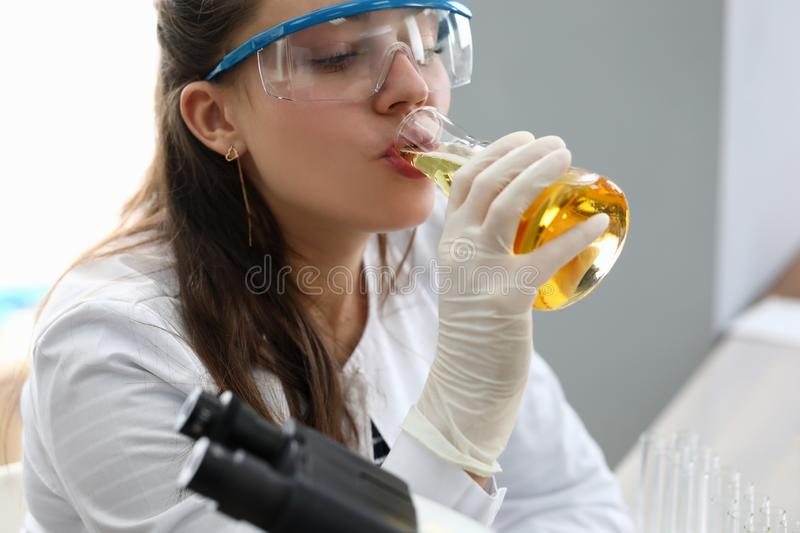 Základy acidobazické chemie a fyziologieOpakování (doufejme)
Vodíkové ionty
Je koncentrace vodíkových iontů v extracelulární tekutině (ECT) malá,  velká, obrovská nebo titěrná?
Proč je udržování přesné koncentrace H+ mnohem důležitější než např. udržování přesné koncentrace jódu nebo zinku1? 
Je přesnější mluvit o H3O+ nebo o  H+? Proč?
Co to je vodíkový můstek? 
Je za fyziologických okolností v plazmě více H3O+ nebo OH- ?
Minimální čas: 2 min
1.Nápověda: Zaměřte se na vlastnosti některých biologických makromolekul a vlastnosti vody jako takové
Vodíkové ionty
Koncentrace [H+]   ~  1 000 000x <<  [Na+] – velmi malé
Udržování pH v úzkém rozmezí je důležité kvůli velké reaktivitě H+ a dále vlivu na konformaci různých látek, především proteinů
Vodíkový můstek - speciální slabá chemická vazba zahrnující H+;  vazba  H20 mezi sebou  kapalnost vody 
 pHplasma,Norm ≈ 7,4    >  7,0  → Alkalické pH → [OH-] > [H3O+]
[Speaker Notes: Vodíkový můstek je speciální slabá chemická vazba, která způsobuje vazbu vodíků v molekule H20 na vedlejší molekuly. Díky vodíkovým můstkům je voda za běžkého tlaku a teploty kapalinou a nikoliv plynem.]
Dynamika pohybu H3O+ a OH- ve vodě
+
+
Náboje aminokyselin a konformace proteinů
Klíčové orgány:
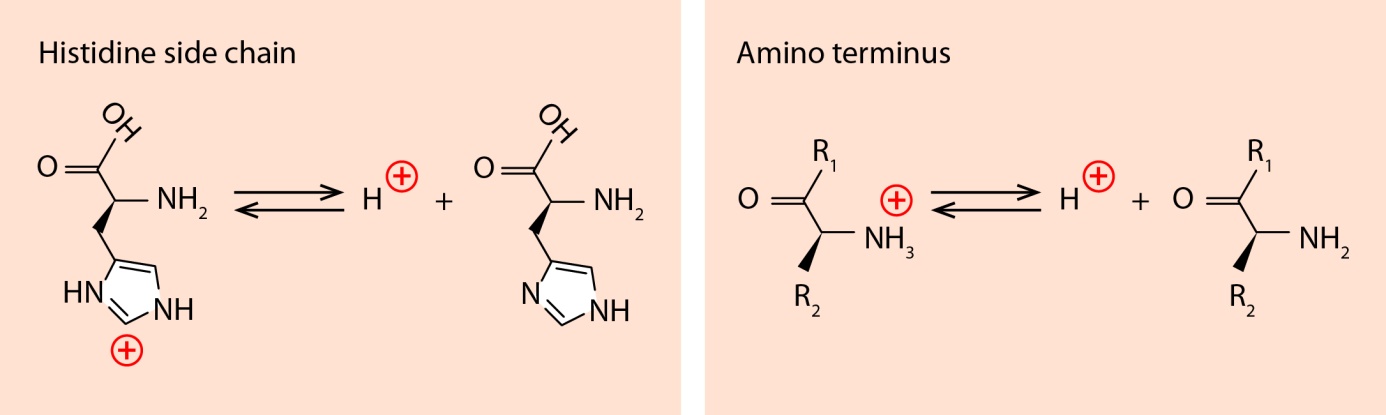 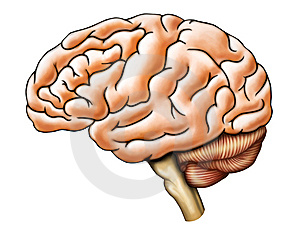 pKA = 6,05                                           pKA = 9,2
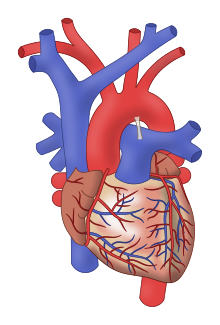 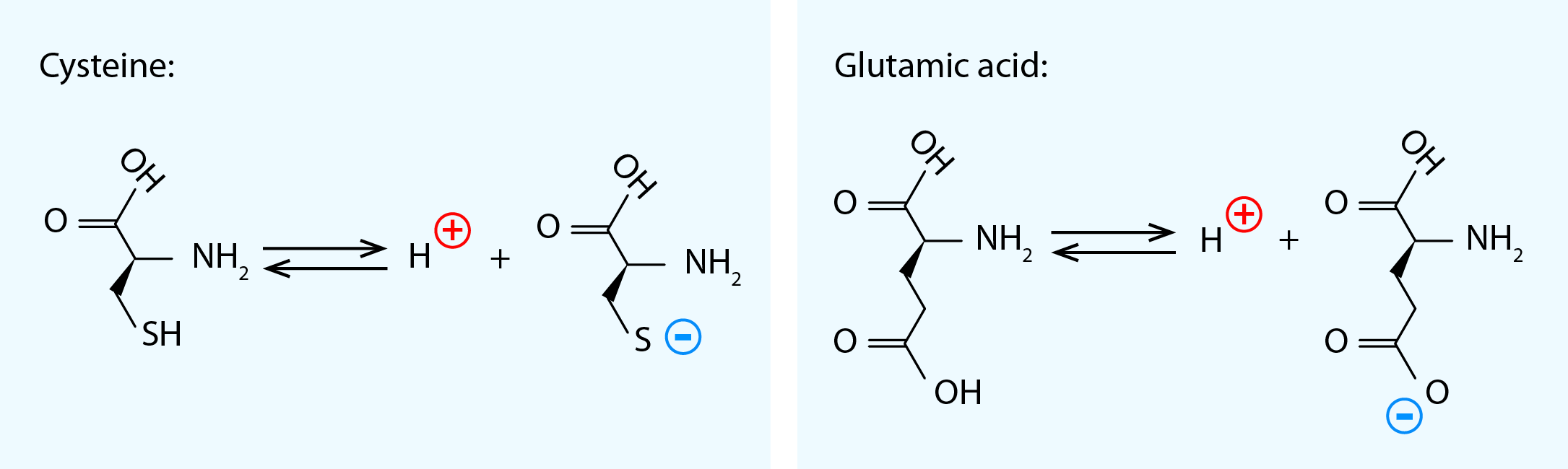 Změna konformace
Dysfunkce
pKA = 8,2                                              pKA =4,25
Definice pH a její důsledky
Vzpomenete si, jak je definováno pH?
A jak se počítá s logaritmy? Např. log(A x B) = 
Zkuste vymyslet, co z těchto pravidel plyne pro vlastnosti pH: Např., když koncentrace H+ (zapisujeme jako [H+]) vzroste 2x, jak se změní pH?1
Jak se změní pH, když koncentrace H+ klesne 10x?
Pro jedničkáře: Jak se změní pH, když [OH-] stoupne 2x? 

Minimální čas: 3 minuty nebo do vyhotovení všech úkolů.


1) Může být užitečné připomenout hodnotu log10(2) = 0,3
Definice pH a její důsledky - řešení
pH = - log10([H+])
log(AB)= log(A) + log(B)
Vzrůst koncentrace H+ na dvojnásobek:  [H+]New = 2[H+]Old
Z definice pH a pravidel pro logaritmy plyne:
 pHNew = - log([H+]New ) = - log(2 x [H+]Old ) = - log(2) + (- log ([H+]Old) =
= -0,3 +pHOld
Čili: Při dvojnásobné koncentraci H+ : pHNew = pHOld – 0,3
Pokud [H+]New = 1/10  x  [H+]Old  : pHNew = - log(1/10) + (- log ([H+]Old)=
= +1 +pHOld . Při 10násobném poklesu H+ vzroste pH o 1.
Pufry
Co jsou to pufry / ústojné roztoky?
Jakým způsobem ovlivňují pufry pH, je-li přidána kyselina nebo zásada?
Co to je pKa jednoduchého pufru?
Pro jedničkáře: Dokážete napsat rovnici reakční rovnováhy pufru?
Při jakém pH je jednosložkový pufr nejúčinnější?

Minimální čas: 3 minuty
Pufry – řešení 1
Reakční rovnováha lze vyjádřit známým vztahem:


Lze upravit na:


 [HB] a [B-] jsou  právě v poměru 1:1, pokud je pH = pKA 
(zkuste dokázat z předchozí rovnice)
Pufry zpomalují změnu pH tím, že na sebe váží H+ při rostoucí koncentraci H+ (pokud pH klesá), a uvolňují H+ při klesající [H+] (pH stoupá). 
Pro stabilizaci pH v určitých mezích jsou klíčové!
Vodíkový iont a pufr reagují vratně podle rovnice:
HB               H+ +  B-          nebo:
   HB+               H+ +  B
Titrační křivka vyjádřená jako [B-] vs. pH
Pufry – řešení 2
pKA
[B-] při daném pH
Jednosložkový pufr je nejúčinnější, pokud je pH v okolí jeho pKA .
Účinnost pufru při daném pH lze vyjádřit pufrační kapacitou β.
Při velké vzdálenosti pH od pKA pufru limituje vždy účinnost ta složka pufru, které je málo.
Například u kyselých pH je ↓[B-], 
U zásaditého pH je ↓[HB]

Pro jedničkáře: Jak se mění poměr    [B-]/[HB] s přidáním kyseliny daleko  od pKA? Hodně nebo málo?
[B-]
[HB]
Pufrační kapacita β :
 (se vzdáleností od pKA klesá)
Proteinové pufry
Klíčovým pufračním reziduem jsou postranní řetězce histidinu
pKA jednotlivých řetězců histidinu se dosti liší (vliv aminokyselin v okolí)
V krvi jsou klíčovými pufry:
Hemoglobin!
Albumin, popř. další proteiny krevní plazmy
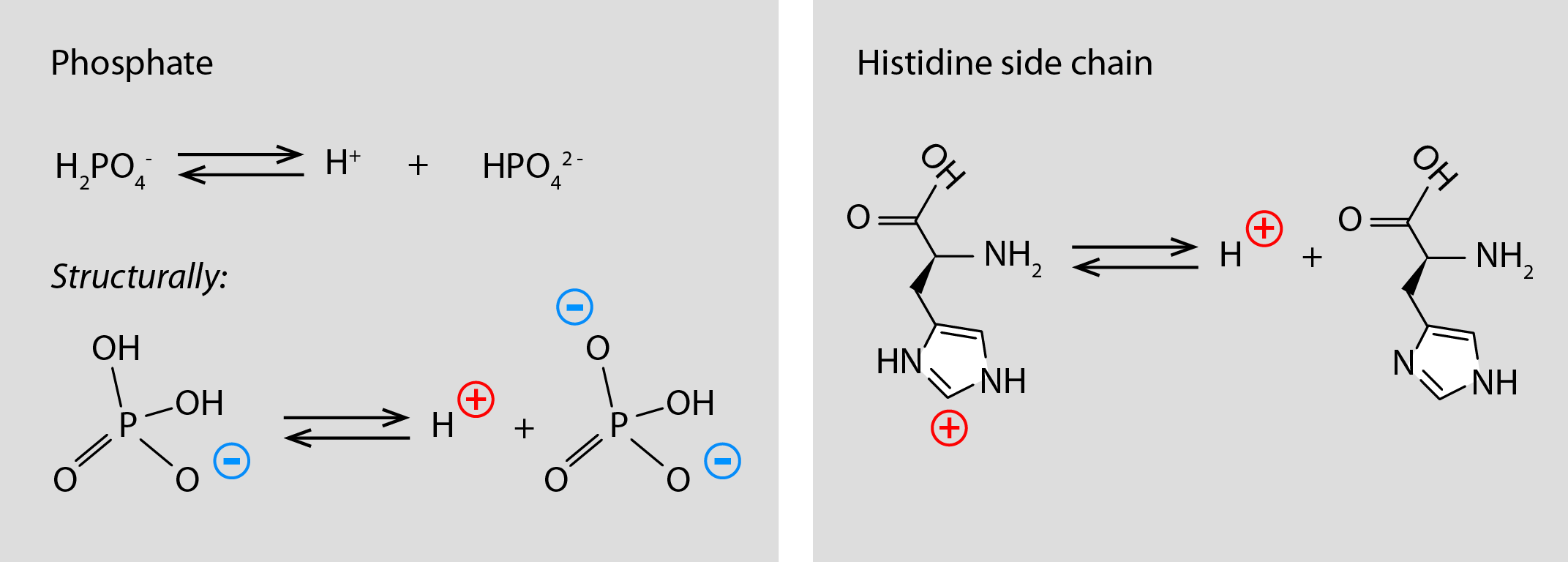 Důsledek: Prakticky                       lineární titrační křivka proteinů
Pufrační kapacita je téměř konstantní v širokém rozmezí pH.
Tab: pKA 16 histidinových řetězců v molekule albuminu (seřazeno vzestupně)
Proteinové pufry
Titrační křivka jednoduchého pufru
Fosfátový pufr
Je klíčovým pufrem intracelulárně
Např. součást DNA

Pro pufrování je klíčový 2. disociační krok, který má pKA = 7,2
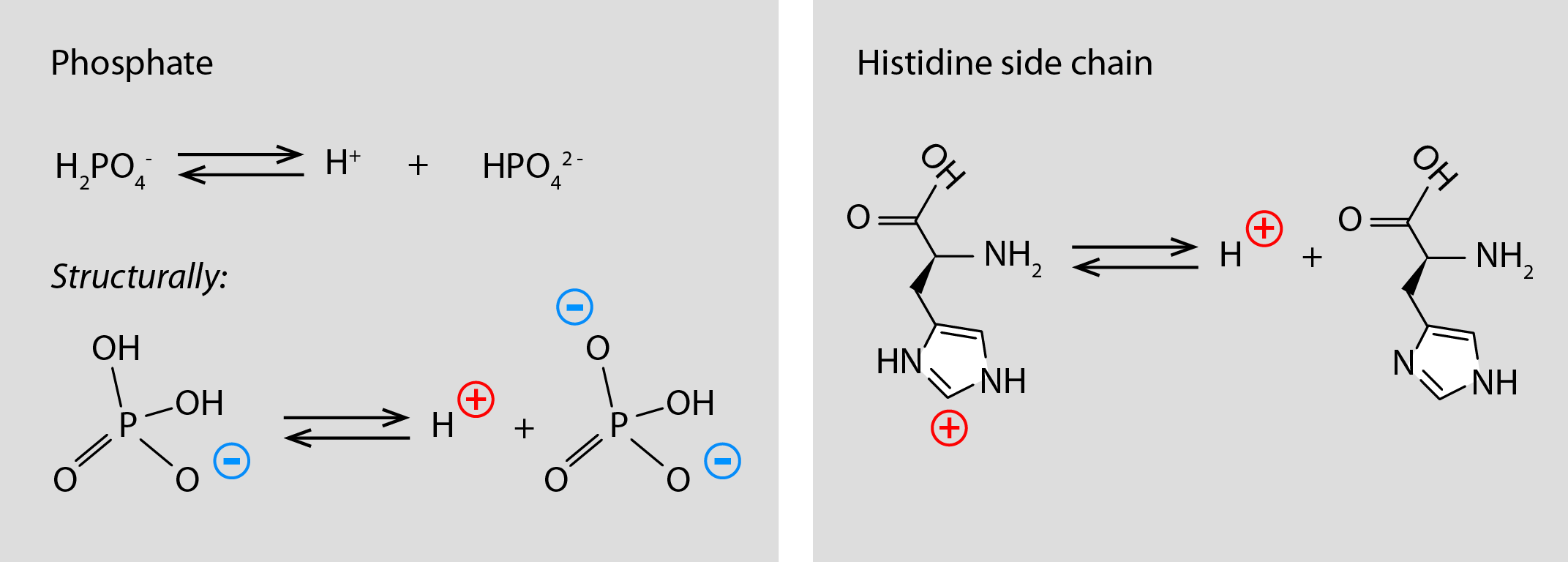 Bikarbonátový pufr
Bikarbonátový pufr
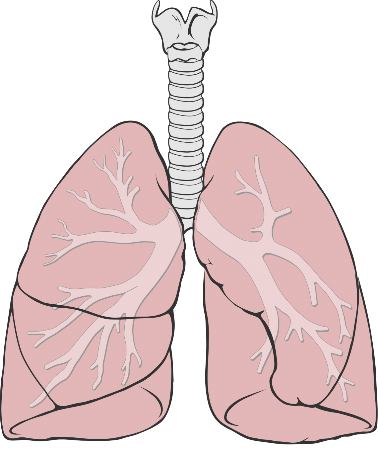 Možné grafické znázornění reakčních rovnováh (dle Henderson-Hasselbalchovy rovnice): 
  
   CO2+H2O          H2CO3                 H+ + HCO3-
HCO3-
CO2
HCO3-
CO2    H2CO3
H+
H+
pH= 7,4
pH= 7,4
Koncentrace řádově
10 nmol/l
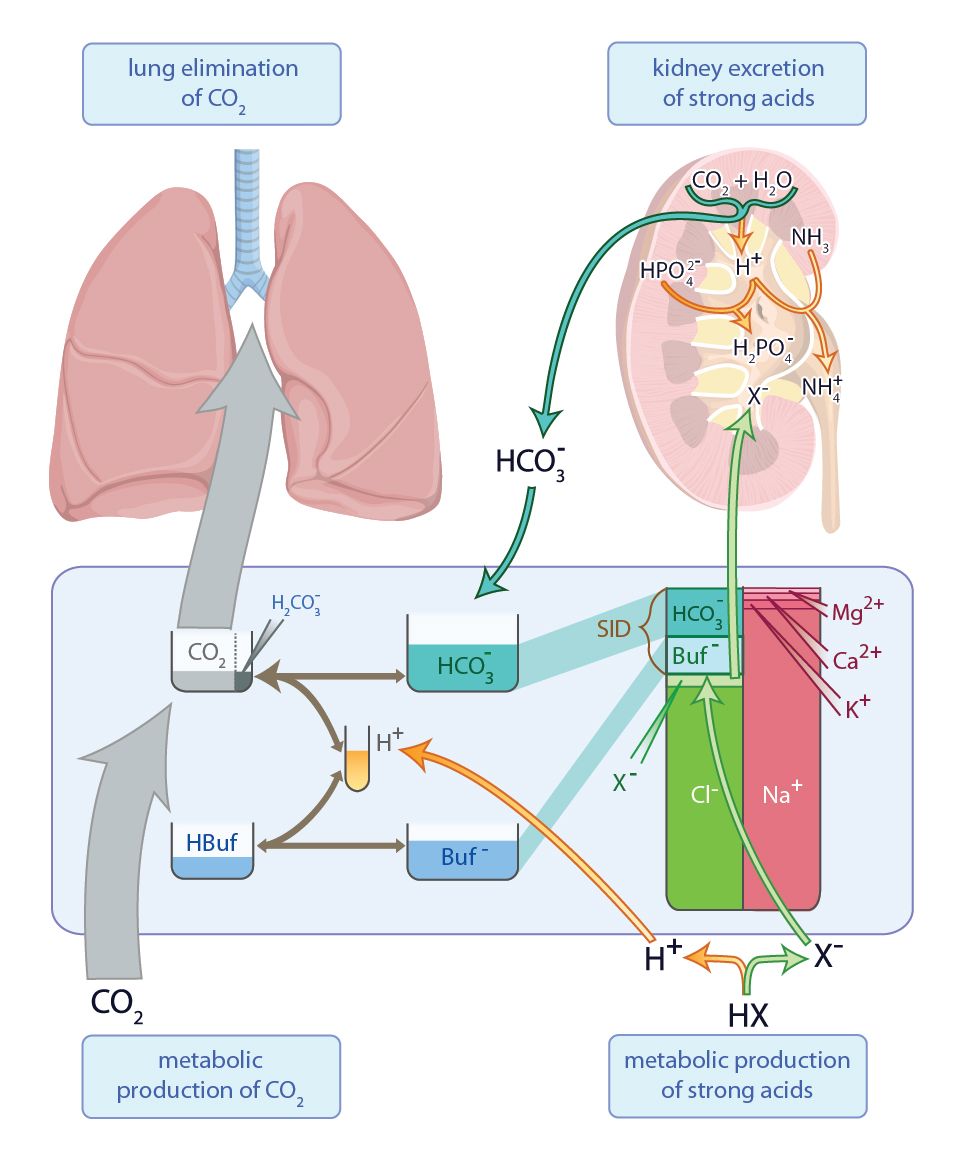 Metabolismus a systémregulace ABR
Největší průtok je v systému CO2 
Díky tomu lze pCO2 dobře regulovat
Další toky a zapojení do systému iontů (elektroneutralita) jsou zřejmé z tohoto schématu:
Bikarbonátový pufr
Je klíčový z hlediska regulace dlouhodobých bilancí H+ v organismu
Plíce – regulují pCO2
Ledviny – regulace hladiny HCO3- v krvi a exkrece H+
Systém pufrů a  elektroneutralita
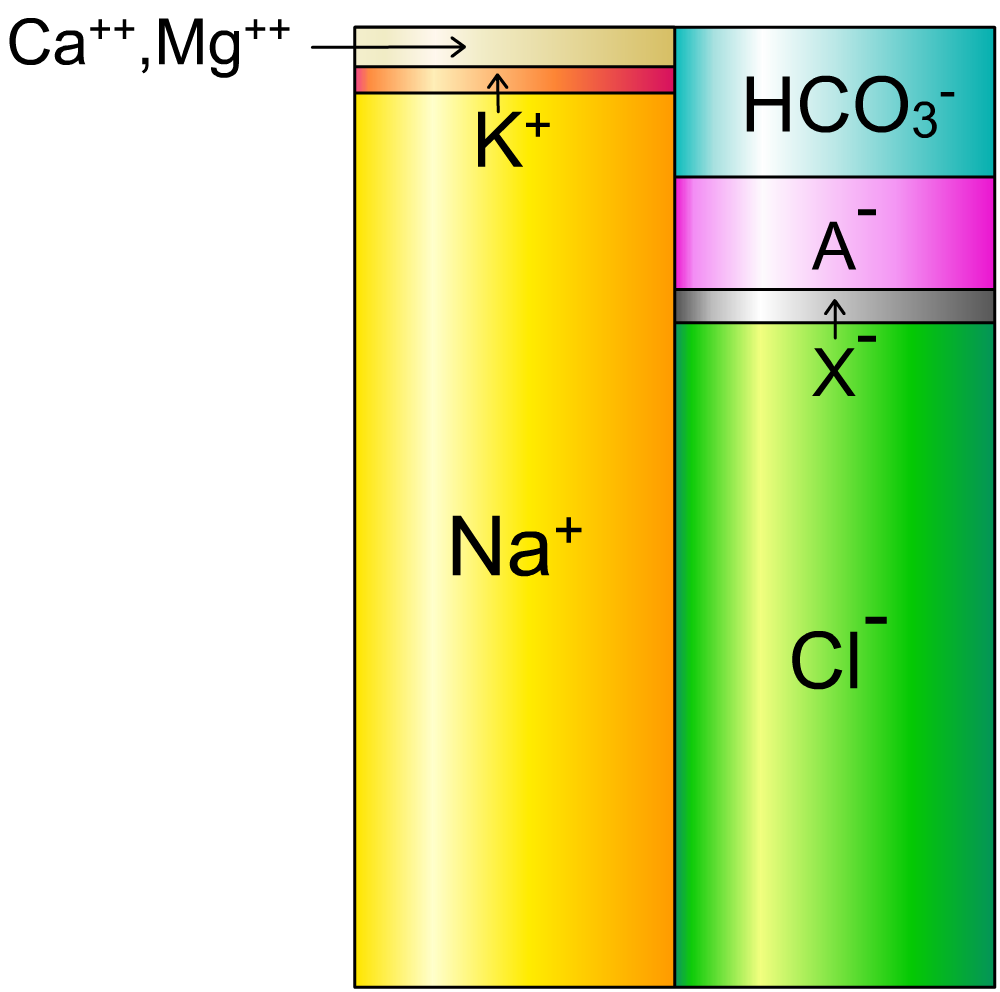 Bikarbonát
Pufry
Albumin
Elektroneutralita: 
Při změně koncentrace pufrů 
se musí změnit i koncentrace silných iontů.
AG
„Silné“ ionty
- acidobaz. nereagují
X- - běžně neměřené anionty – např. laktát, keto-, SO42-
AG = Anion gap = Mezera aniontů = Na+ + K+ - Cl- - HCO3-
Parametr používaný v dif. dg. metabolických acidóz
Systém pufrů a elektroneutralita 2 - příklad
Běžec v Tatrách:
Produkce HLac (kyseliny mléčné) ve svalech
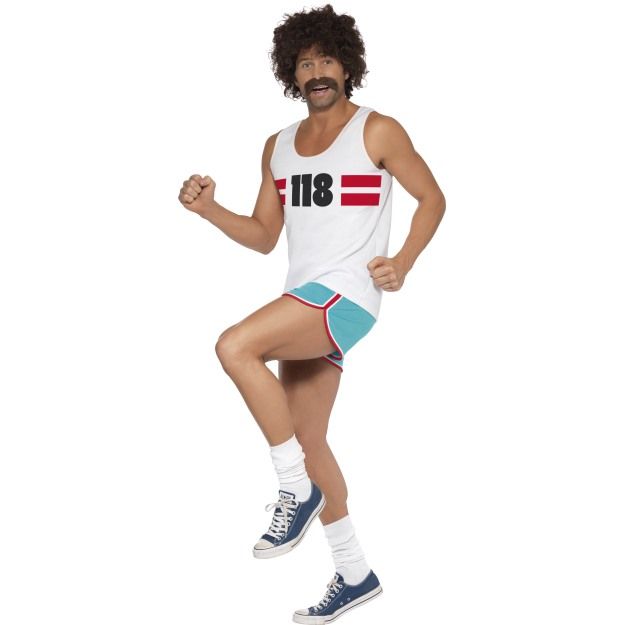 HAlb ←    Alb-   +
CO2  ←    HCO3-+
Ca++,Mg++
H+
HLac
HCO3-
Lac-
K+
Součást   X-
Alb-
X-
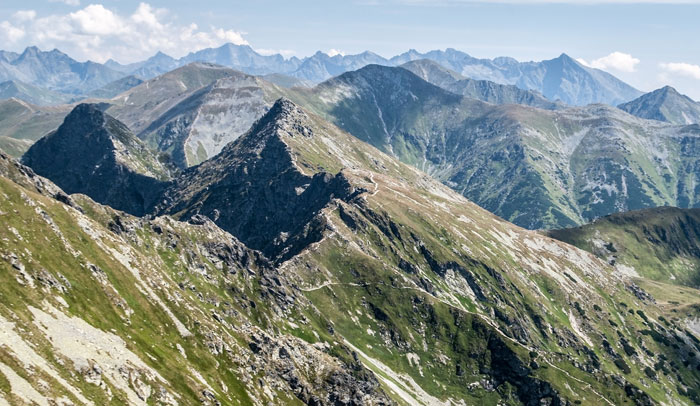 Na+
Cl-
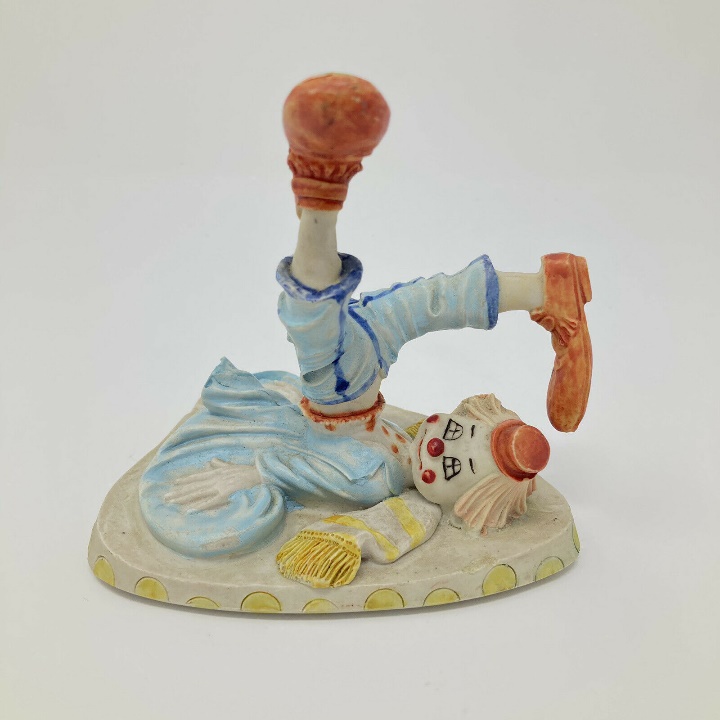 Poruchy acidobazické rovnováhy
= základy patofyziologie ABR
[Speaker Notes: Obr, klauna, který spadl z houpačky]
Respirační poruchy a jejich kompenzace
Respirační alkalóza a její kompenzace
Příčina:
Hyperventilace
Ledvinná kompenzace:
     Trvá 2- 3 dny
Ledviny vylučují méně H+ a více bikarb. = 
= do krve vrací méně bikarbonátů
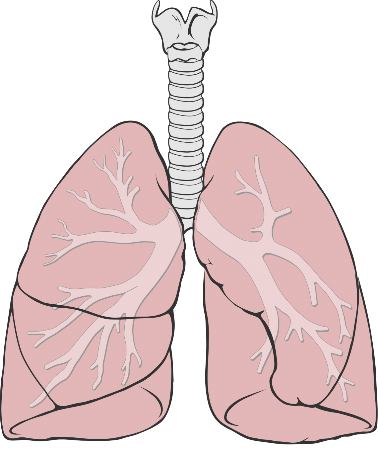 HCO3-
CO2    H2CO3
5,3 kPa
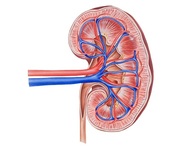 2,7 kPa
H+
pH = 7,4
40 nmol/l
pH= 7,4
Díky kompenzaci se H+ a pH vrací blíže k normálu
pH = 7,7
Alkalóza:
20 nmol/l
Kompenzační diagramy
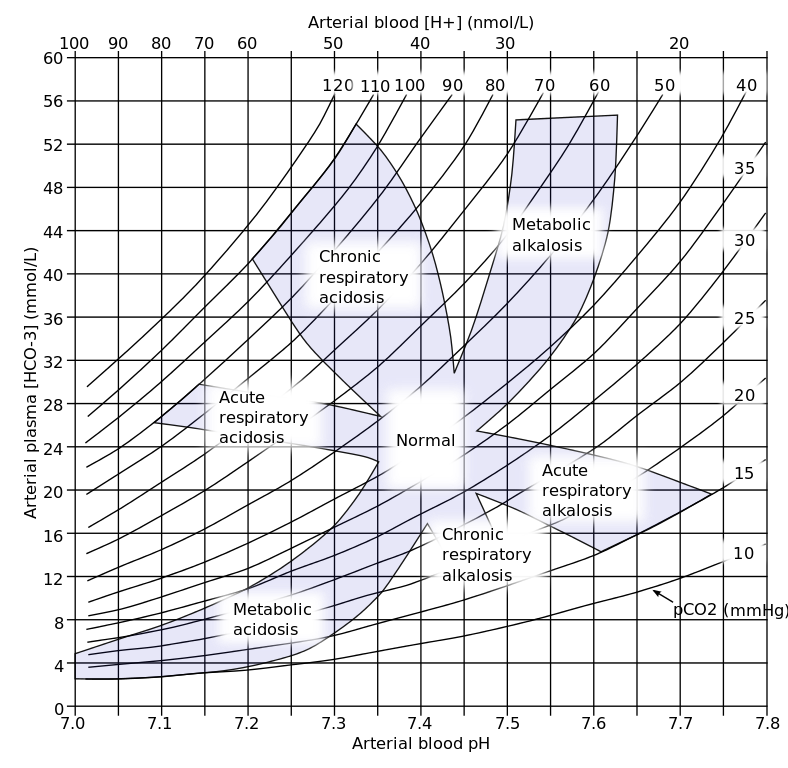 HCO3-
CO2    H2CO3
H+
Kompenzační diagramy 2
PCO2 torr
90
pH=7,1
pH=7,2
pH=7,37
pH=7,3
pH=7,43
80
pH=7,5
Compensated resp. acidosis
Acute resp. acidosis
70
pH=7,6
60
Compensated met. Alcalosis
50
Acute metabolic acidosis
Acute metabolic alkalosis
40
30
Acute
 respiratory alkalosis
Compensated metabolic acidosis
Compensated res. alkalosis
20
10
-20
-15
-10
15
-25
-5
25
0
30
10
5
20
Base Excess mmol/l
Kompenzační diagram pCO2 vs BE – jiná verze
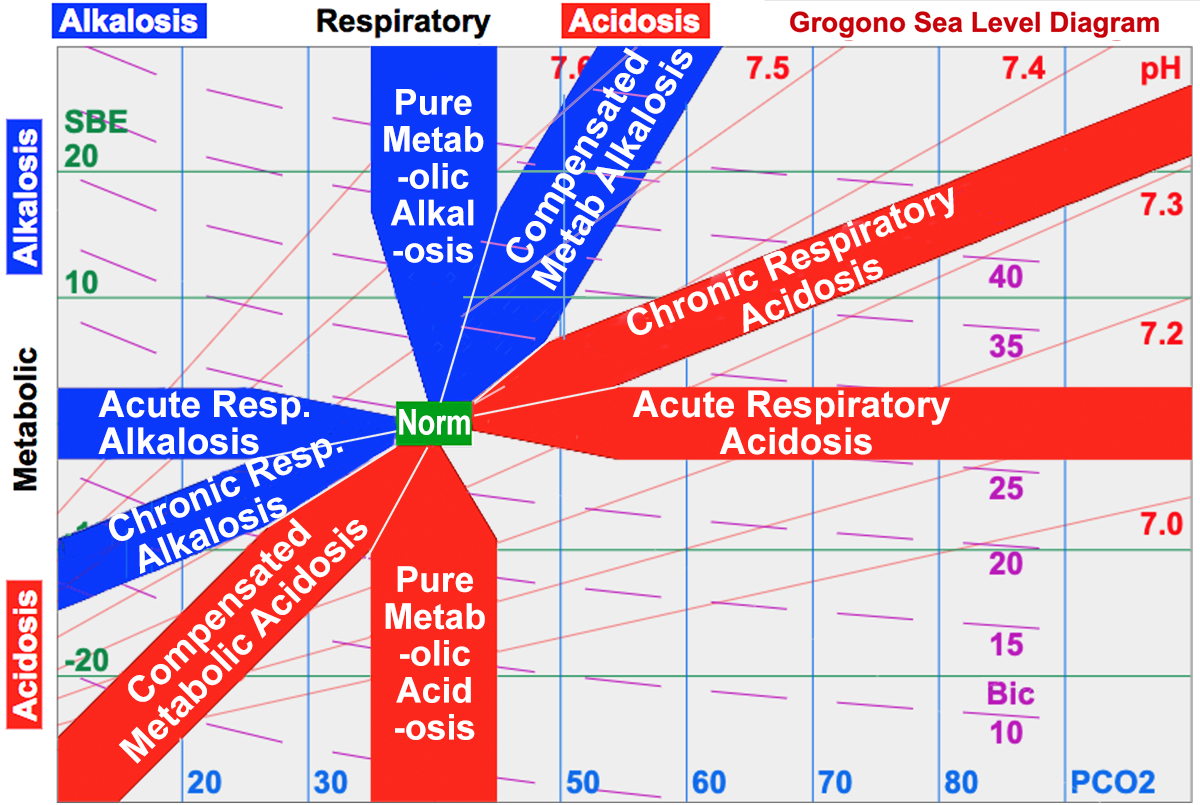 „Bostonská“ pravidla diagnostiky ABR poruch
Pro jedničkáře volitelně: U těchto pravidel je pCO2 v mmHg – převeďte na verzi v kPa   (pCO2 40 mmHg = 5,3 kPa)
Alternativa ke kompenzačním diagramům -  člověk si je ale musí pamatovat 
Base Excess - BE
Base excess – přebytek bazí – nejexaktnější parametr k hodnocení metabolických poruch (a kompenzací)
Logika: Plíce přes hladinu pCO2 neovlivňují bazickou složku pufrů
Při pH = 7,4 a pCO2 = 5,3 kPa je BE = 0 mmol/l
Přilejeme-li nyní 10mmol/l kyselin, odreaguje část s bikarbonátem a část s B- nebikarbonátových pufrů – BE klesne na -10 mmol/l 
Naopak, odebereme-li při BE=0   15 mmol/l H+, zvýší se jak hladina bikarbonátu, tak B- nebikarbonátových pufrů – BE stoupne na +15 mmol/l 
Tyto změny jsou následně nezávislé na pCO2
Respirační acidóza a její kompenzace
Příčina:  Hypoventilace
Součást globální respirační insuficience
                  (insuficience II. typu)
Ledvinná kompenzace:
     Trvá 2- 3 dny
Ledviny vylučují více H+ = 
= led. vrací do krve více bikarb.
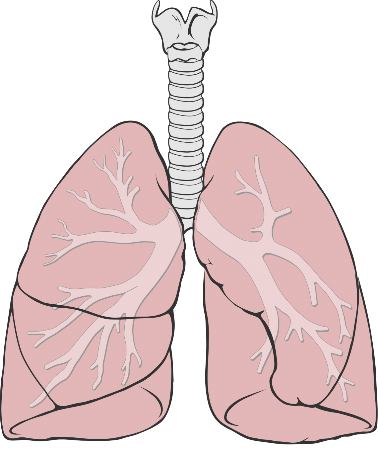 HCO3-
CO2    H2CO3
10,6 kPa
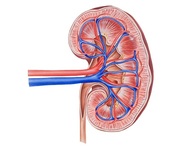 5,3 kPa
H+
pH = 7,1
80 nmol/l
Acidóza:
Díky kompenzaci se H+ a pH vrací blíže k normálu
pH = 7,4
40 nmol/l
Co se odebírá a hodnotí?
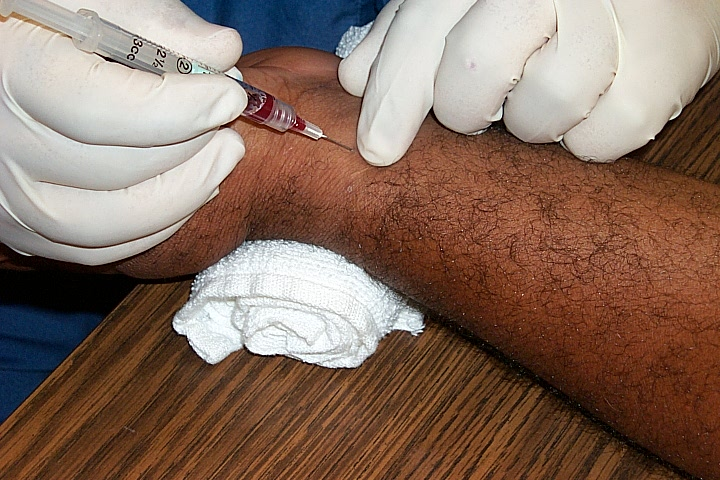 Měření krevních plynů v arteriální krvi (tzv. „Astrup“)
Sérové elektrolyty
Koncentrace pufrů (např. hemoglobin) a dalších látek
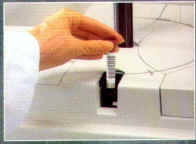 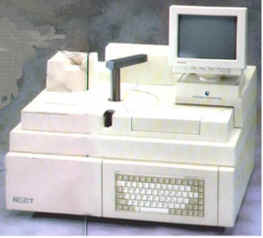 Měření krevních plynů – „Astrup“
Změřeno přístrojem (senzory = selektivní elektrody):
pH = 7,4 ± 0,04
pCO2 = 5,3 kPa
pO2 = 13,3 kPa
Vypočítáno přístrojem:
[HCO3-] = 24 mmol/l
  vypočítáno z HH rovnice
BE = 0 mEq/l
Exces bazí, k výpočtu nutná konc. Hb.
Kazuistika č. 3
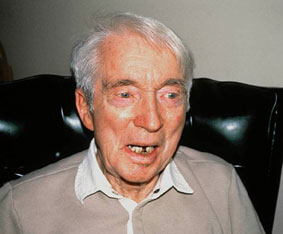 68-letý muž přichází do Vaší ambulance.
Chronická bronchitis a emfyzém v anamnéze.
Je mírně dušný, antigenní COVID test negativní
Lab: pH = 7,31
pO2 = 8,0 kPa
pCO2 = 10,6 kPa
HCO3- = 38 mmol/l
BE =  12 mmol/l
O jakou acidobazickou poruchu se jedná?
Jedná se o akutní nebo chronický problém?
Možné příčiny respirační acidózy
Snížení alveolární ventilace
A) Snížená aktivita dechového centra
Léky, drogy (např. opiáty)
Poškození:
Trauma
Iktus
Tumor
Edém mozku/nitrolební hypertenze
B) Nervosvalová onemocnění
Myasthenia gravis
Polyradikuloneuritis
Závažná obezita / Pickwickův syndrom
C) Onemocnění plic
Restriktivní onemocnění
ARDS,
Plicní fibrózy
Obstruktivní onemocnění
Astma
Tumor
Cizí těleso
Vzestup mrtvého prostoru
Plicní embolie
Plicní emfyzém
Trauma, pneumothorax, seriové fraktury žeber
Zvýšení pCO2 ve vdechovaném vzduchu
Kazuistika č. 2
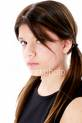 Na urgentním příjmu nemocnice vyšetřujete 20-letou studentku
Nemůže se koncentrovat a doma na chvíli přestala ovládat prsty (to ji vyděsilo). Prsty ji nyní stále brní. 
Dosud nebyla vážně nemocná, bez medikace. 
Status praesens – bez pozoruhodností
SA: Nedávno se rozešla se s přítelem, byli spolu 4 roky. Snáší to špatně.
Lab: pH = 7,49
pO2 = 13,4 kPa
pCO2 = 4,1 kPa
HCO3- = 22 mmol/l
BE =  -1 mmol/l
O jakou acidobazickou poruchu se jedná?
O jaký akutní problém se jedná? Co byste jí dále poradili?
Možné příčiny respirační alkalózy
Hyperventilace
A) Při hypoxémii
Vysokohorská nemoc
Pravolevý plicní zkrat
A ventilačně-perfuzní nerovnováha charakteru zkratu. 
Při umělé plicní ventilaci 

B) Jiné dráždění respir. centra
Trauma, zánět, salicyláty. 

C) Panický záchvat
Metabolické poruchy a jejich kompenzace
Metabolická acidóza 1 + kompenzace
Hyperventilace jako kompenzace acidózy: Kussmaulovo acidotické dýchání
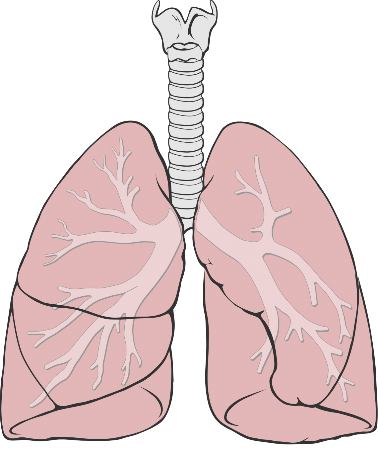 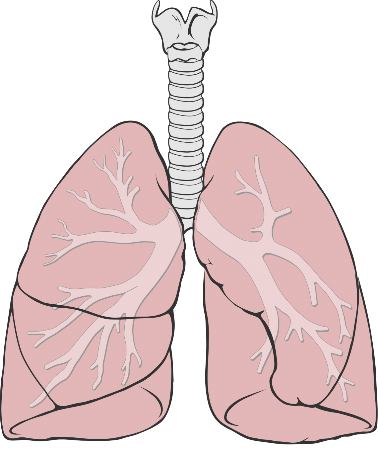 AG = Na+ + K+ - Cl- -   HCO3- (nezahrnuje  X-)
HCO3-
CO2    H2CO3
      AG je ekvivalentní    X-
pCO2 = 5,3 kPa
Metab.  acidóza nekompenzovaná:
H+
X-
H+
pH= 7,4
Díky kompenzaci se H+ a pH vrací blíže k normálu
Koncentrace řádově
10 nmol/l
Koncentrace řádově
10 mmol/l
< milionkrát ↑ < <
Metabolická acidóza 2 + kompenzace
Hyperventilace jako kompenzace acidózy: Kussmaulovo acidotické dýchání
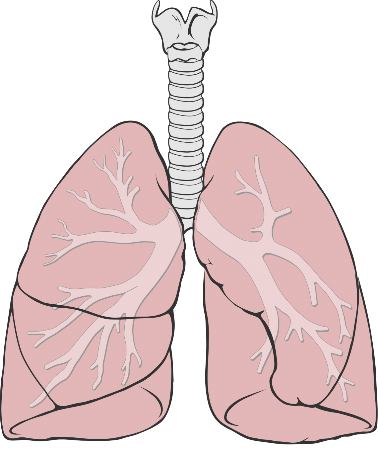 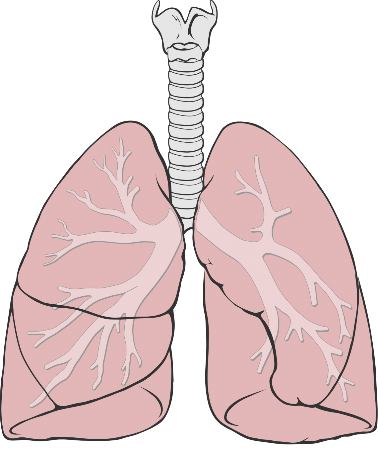 AG = Na+ + K+ -   Cl- -   HCO3-
HCO3-
CO2    H2CO3
pCO2 = 5,3 kPa
Klinicky tzv.:
„Hyperchloremická“ acidóza
Výměna musí být elektroneutrální
Cl-
Metab.  acidóza nekompenzovaná:
Díky kompenzaci se H+ a pH vrací blíže k normálu
H+
pH= 7,4
Hranice kompartmentu
Kazuistika č. 1
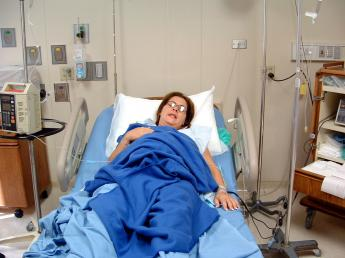 38-letá žena, anam. DM 1. typu
Několik dní trvající horečka a zimnice
Necítila se dobře --> moc nejedla  nepíchala si insulin
Před přijetím: Křeče v břiše, několikrát zvracela
DF=30’   TF = 112 ’  tlak: 110/70 v leže a 100/60 v sedě, 37°C
Suché sliznice a ovocná vůně dechu


O jakou acidobazickou poruchu se jedná? Jedná se o kompenzovanou poruchu?
Co dále byste řekli o stavu hydratace a iontech?
Laboratoř:
pH         7,20
pO2       12,8 kPa
pCO2     2,8 kPa
HCO3-   8 mmol/l
Glc         15 mmol/l
Na+      148 mmol/l
K+          5,5 mmol/l
Cl-           110 mmol/l
Pozitivní aceton v moči
Metabolická acidóza -kompenzační diagramy
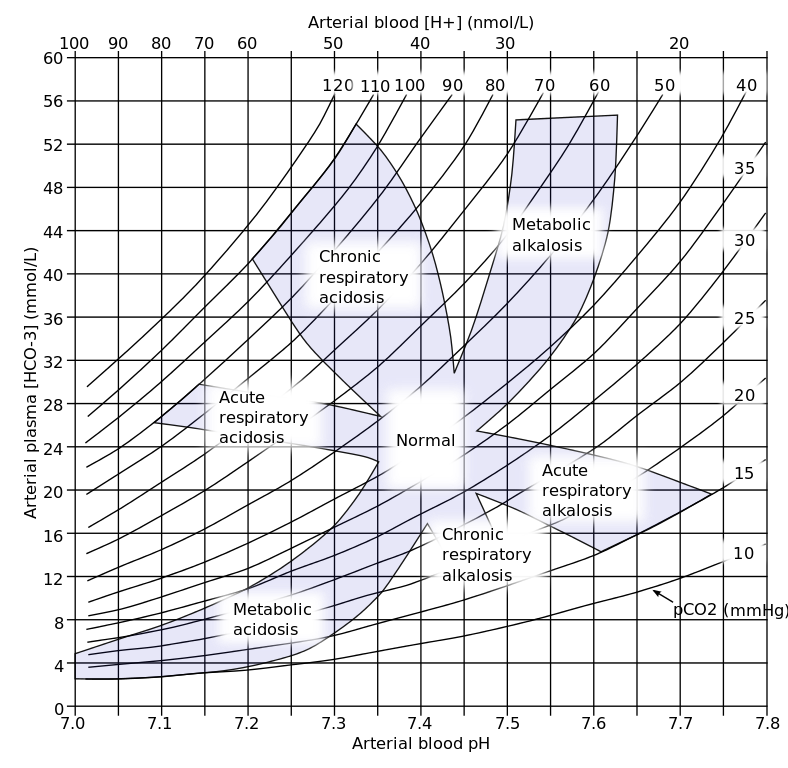 Respirační kompenzace se v praxi rozvíjí rychleji než vlastní metabolická porucha, proto v klinicky zaměřených diagramech chybí dělení metabolických poruch na akutní a chronické
HCO3-
CO2    H2CO3
H+
pH= 7,4
Metabolická acidóza -kompenzační diagramy
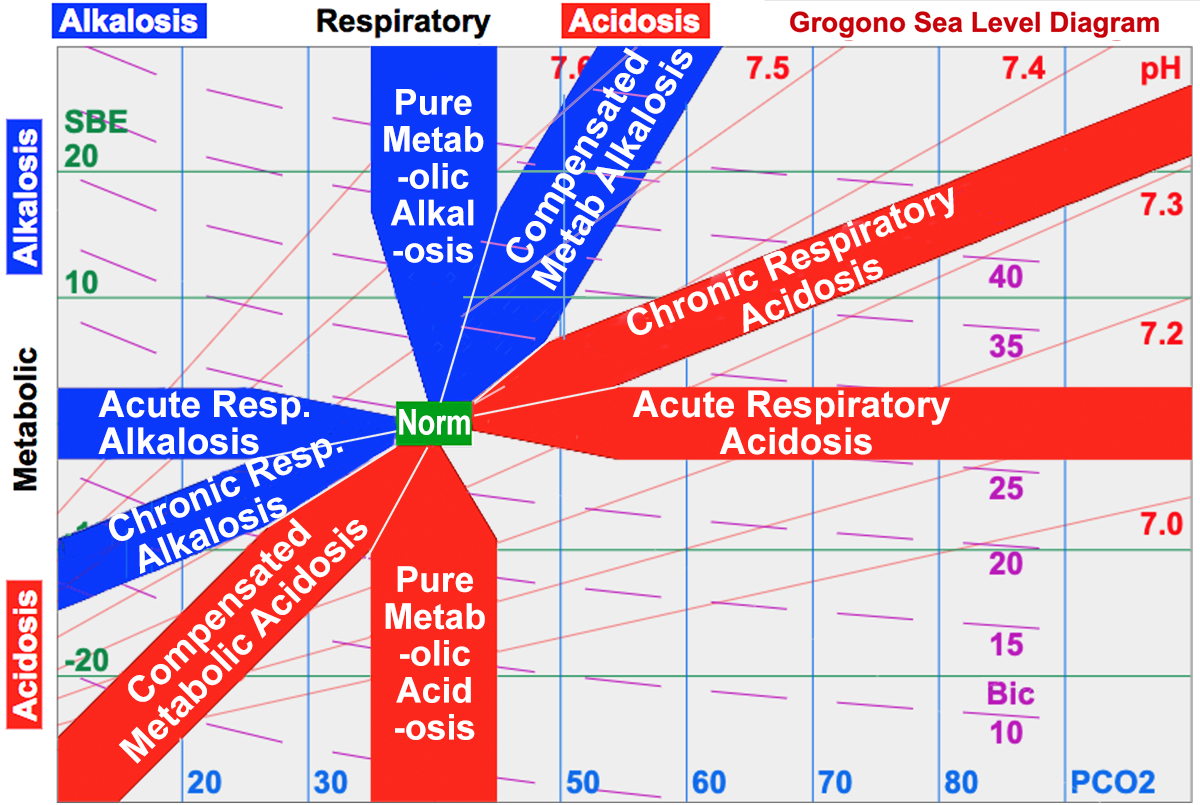 Zkuste nyní zakreslit kádinky po paměti a v souladu do tohoto diagramu zkuste zakreslit šipkama vývoj akutní v chronickou metabolickou acidózu (plná kompenzace se vyvíjí během cca 10 h)
Možné příčiny metabolické acidózy
Ztráty bikarbonátů vlivem zvýšeného pufrování kyselin
Ketoacidóza
diabetická
alkoholová
z hladovění
Laktátová acidóza
enormní fyzická zátěž
šokový stav / systémová ischemie
Cizorodé látky
Otrava salicyláty
B) Ztráty bikarbonátů do třetího prostoru/ven z těla
Střevem
Průjmy
Fistuly a stomie
Ledvinami (ztráta regulační fce)
Renální tubulární acidózy
Selhání ledvin (může mít i ↑AG)
Rozdíl běžných silných iontů reflektuje ↓ HCO3- 
Např.↑ Cl-  (zaujme místo bicarb.)- tzv. „hyperchloremické acidózy“
(Nebo může být např. ↓ Na+ nebo..) 
AG (anion gap)  je normální!
AG (anion gap)  je zvýšený!: V těle se hromadí aniont z odpufrované kyseliny.
Cvičení – metabolická alkalóza
Zkuste odvodit schéma pro vznik a kompenzaci metabolické alkalózy sami. (výsledek zkontrolujte na dalším slidu)
Metabolická alkalóza + kompenzace
Cl-
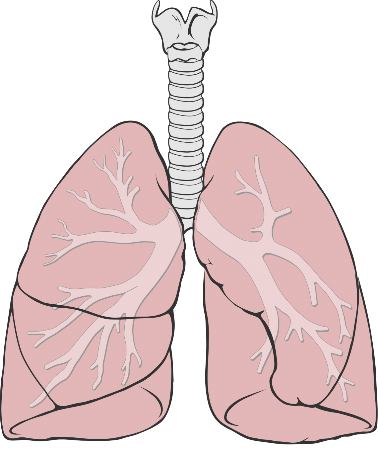 Kompenzaci metabolické alkalózy hypoventilací limituje hypoxie
Klinicky nazýváme často:
„Hypochloremická“ alkalóza
Výměna musí být elektroneutrální
HCO3-
CO2    H2CO3
H+
pH= 7,4
Hranice kompartmentu
(např. mukóza žaludku)
Díky kompenzaci se H+ a pH vrací blíže k normálu
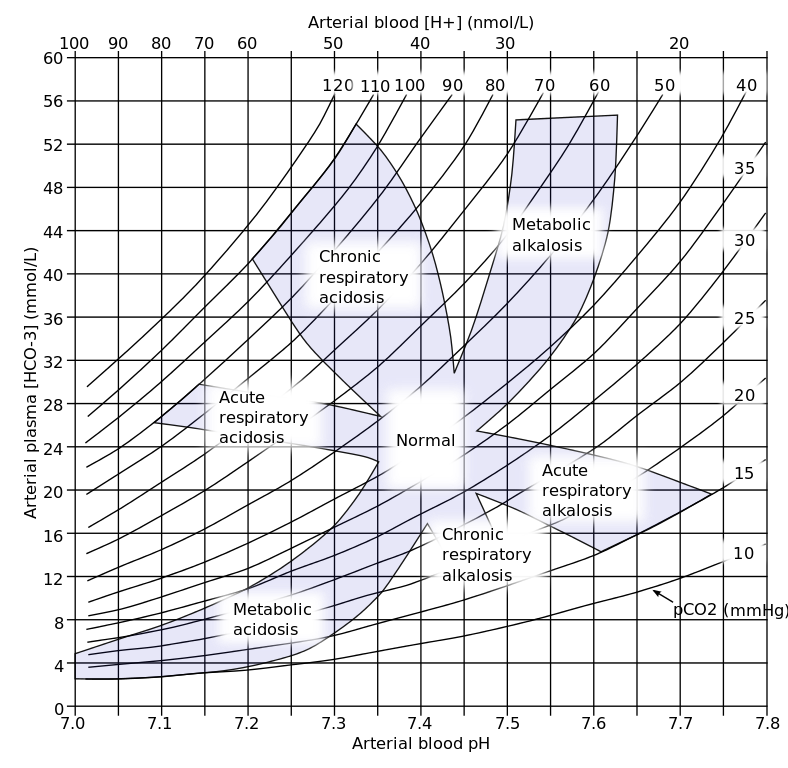 Kompenzace metabolickéalkalózy
Zkuste odvodit kádinky a kompenzační šipky sami
Min 2 minuty
Příčiny metabolické alkalózy
Ztráta kyseliny zvracením
↑ HCO3-, který se v žaludku směrem do krve vytvořil (při tvorbě H+ směrem do lumen).
Zvýšená tvorba HCO3- ledvinami/ zvýšená sekrece H+ do moči
Hyperaldosteronismus
tzv. Bartterův syndrom 
Selhání jater (↓produkce močoviny z NH4+ - reakce je acidizující)
Neadekvátní infuze bikarbonátů/ Ringer laktátu.
Patogeneze paradoxní acidifikace moči a ztrát draslíku po těžkém zvracení
Klinicky důležité!
Po těžkém zvracení vzniká hypochloremická metabolická alkalóza
Ledviny by proto měly vylučovat málo acidifikovanou/alkalickou moč
Místo toho mohou alkalózu zhoršovat
Viz následující slide
Glomerulární filtrát:      Normální stav
Glomerulární filtrát:   hypochloremická metabolická alkalóza
Na+
Na+
Cl-
Cl-
Reabsorbce sodíku s chloridy je snížena
Reabsorbce sodíku s chloridy
Na+
Na+
Cl-
Cl-
Zvyšuje se nabídka sodíku pro směnu za draslík a H+
Zbytek sodíku směňován za draslík a H+
K+
K+
Na+
Na+
Stoupá exkrece draslíku a bez ohledu na metabolickou alkalózu se acidifikace moči zvyšuje
H+
H+
K+
K+
H+
H+
NH4+
Primární příčina: Ztráty Cl- a H+ zvracením
Deplece chloridů
Cl-
H+
Metabolická alkalóza
H+
H+
K+
K+
Intracelulární tekutina
Hypokalémie extracelulárně
Zvýšený odpad draslíku
Paradoxní  acidifikace moči
+
[Speaker Notes: obr. 13.42  Patogeneze vzniku paradoxní acidifikace moči a deplece draslíku po ztrátách chloridů při těžkém zvracení.]
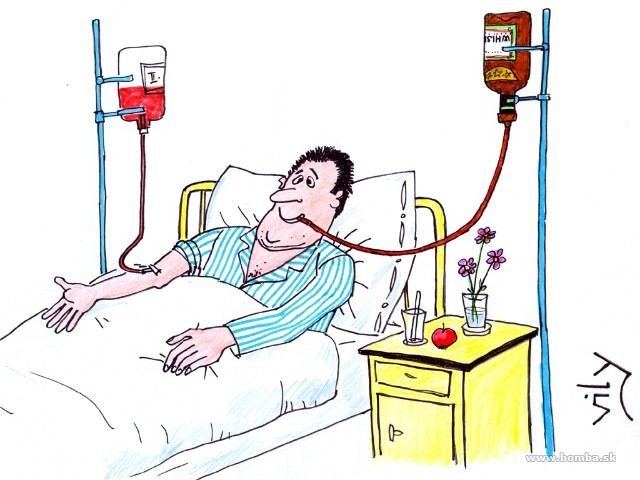 Klinické příklady poruch ABR
Shrnutí
Fyziologie a chemie
H+, pH, pufry, zapojení pufrů do metabolismu, HH rovnice, elektroneutralita
Rozdělení poruch na metabolické a respirační
Klinické příklady a příčiny
Děkuji za pozornost